عملکرد مدیریت آمار و فناوری اطلاعات
مرداد 1403
دوره آموزشی مجازی آشنایی با کنسول مدیریتی آنتی ویروس
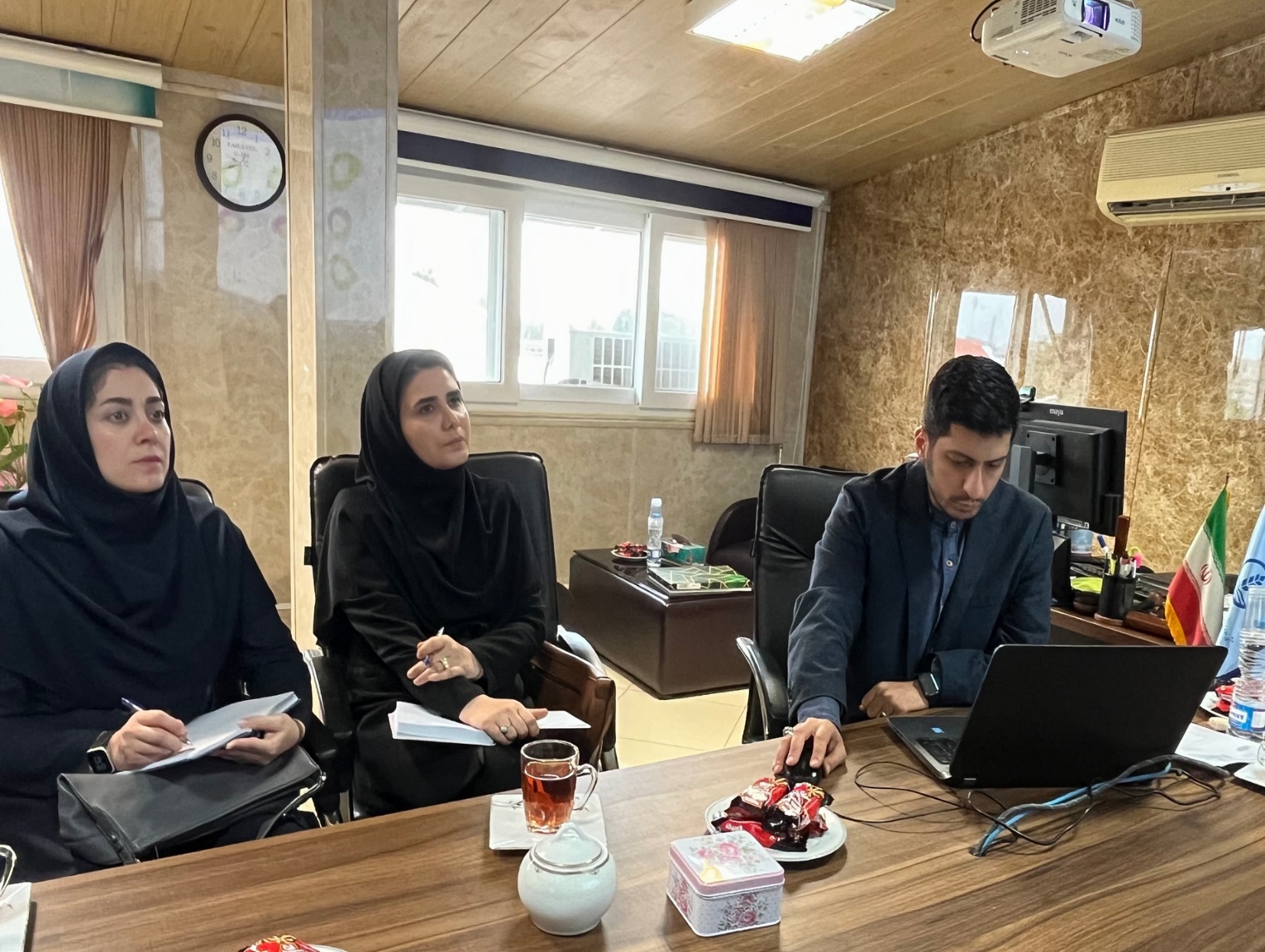 تبادل اطلاعات مشاوره بیماران بصورت الکترونیک با حضور اعضاء کارگروه
برگزاری جلسه با مدیر عامل و نماینده فنی شرکت توسعه دهنده در راستای اجرای دستورالعمل ها
مانیتورینگ وضعیت تخت های اورژانس بیمارستانهای شهرستانهای تابعه استان
∙ برگزاری جلسه دموی فرم های پرونده الکترونیک پرستاری در بیمارستان دکتر حشمت∙ بررسی فرم های پرونده الکترونیک بخش نورولوژی بیمارستان پورسینا
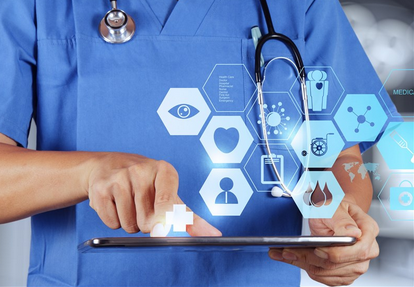 ∙تعیین تکلیف ابهامات مرتبط با کارانه پرستاری و مامائی در فرایند تریاژمامائی و واحد اعزام ∙ بررسی پیاده سازی تریاژ مامائی در نرم افزارهای HIS
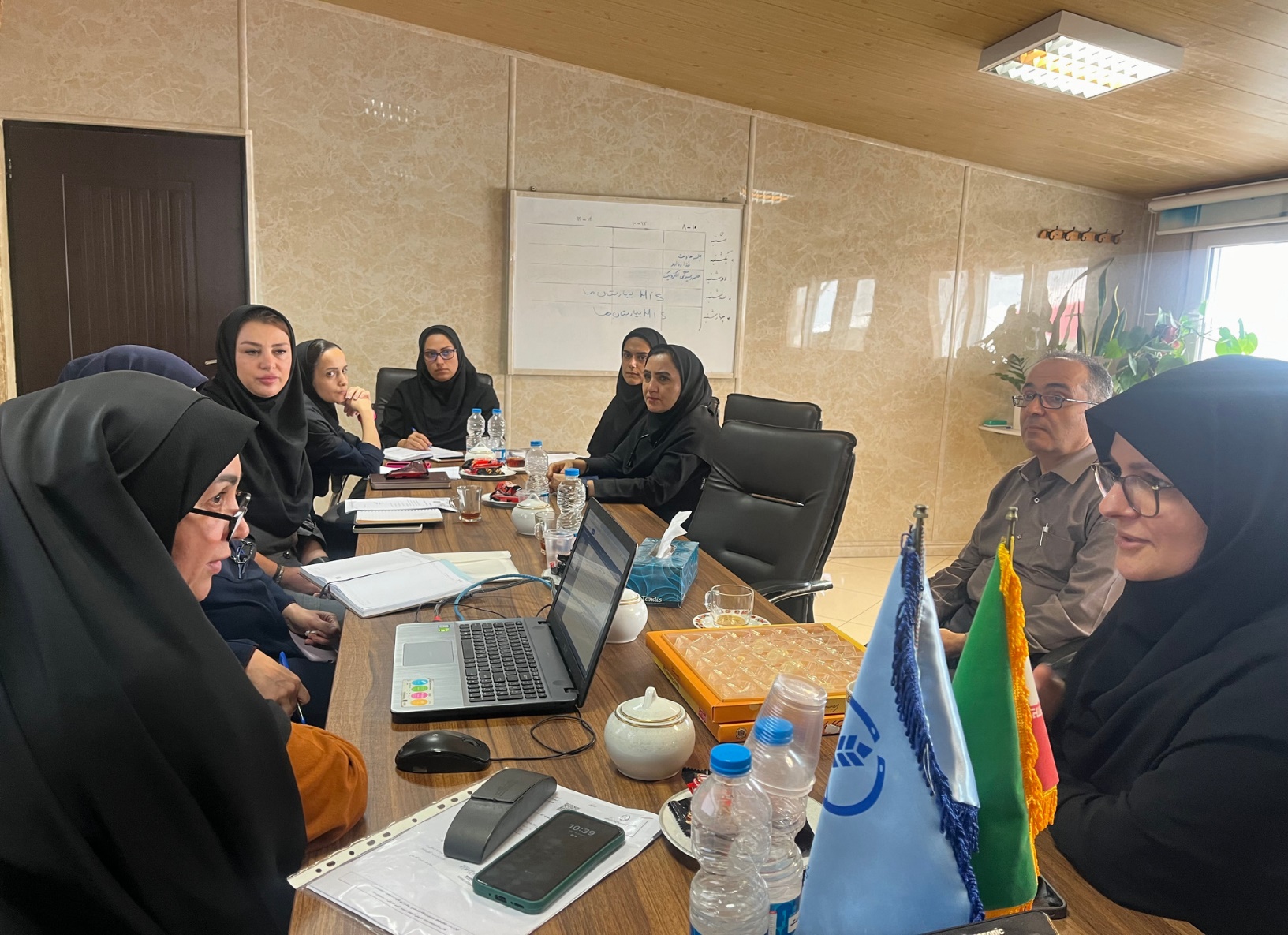 برگزاری جلسه در راستای مشکلات رویت شده درکلاود سامانه دیجیتال تصاویر پزشکی
بازدید کارشناسان ستادی از بیمارستان شهید دکتر بهشتی آستارا در راستای راه اندازی مجدد نرم افزار پکس و مجازی سازی سرور
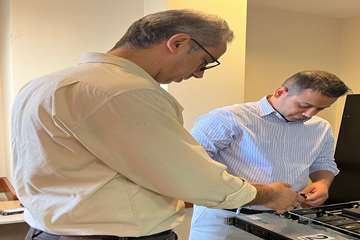 برگزاری جلسه رسیدگی الکترونیک به اسناد بیمه های پایه و بررسی مشکلات مطرح شده بیمارستان حشمت
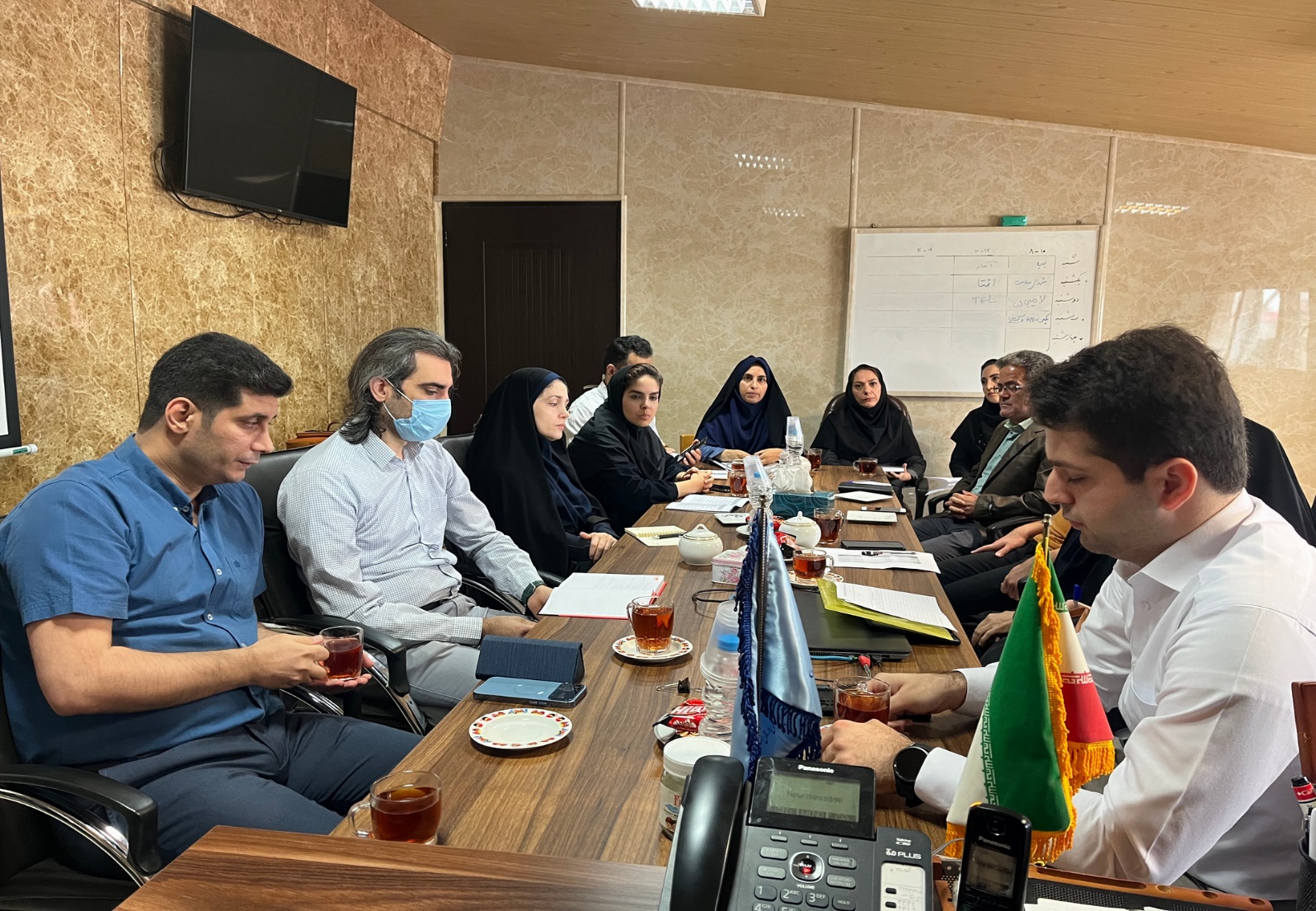 ∙ طراحی سامانه آموزش دانشگاه برای ثبت نام در کارگروه نیروی انسانی∙ طراحی سامانه رضایت سنجی ایمنی و سلامت کارکنان بیمارستان دکتر پیروز ∙ تعیین تکلیف درخواست های ثبت شده مواجهه با تأخیر در درگاه ملی مجوزهای کشور
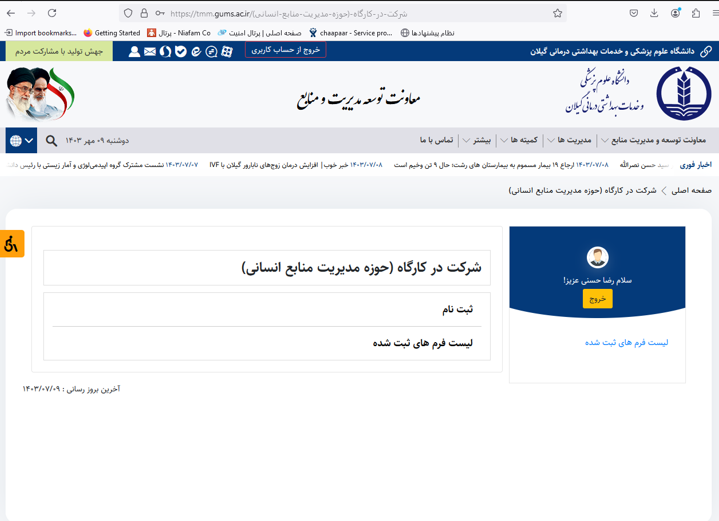 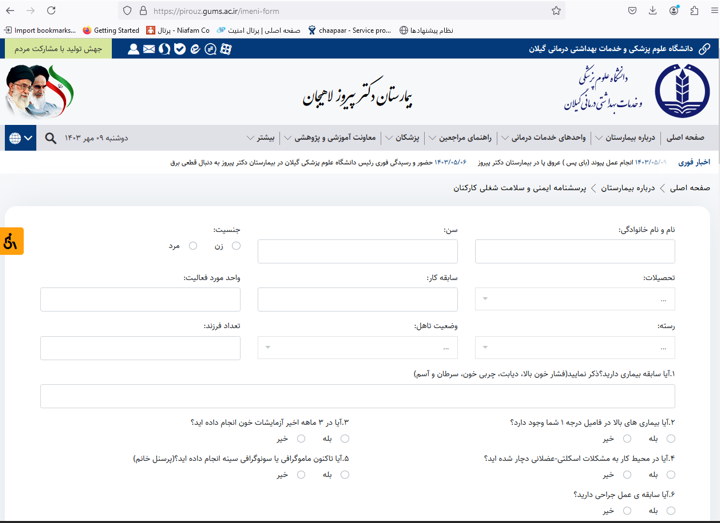 برگزاری جلسه رسیدگی الکترونیک به اسناد بیمه سلامت با حضور ریاست دانشگاه
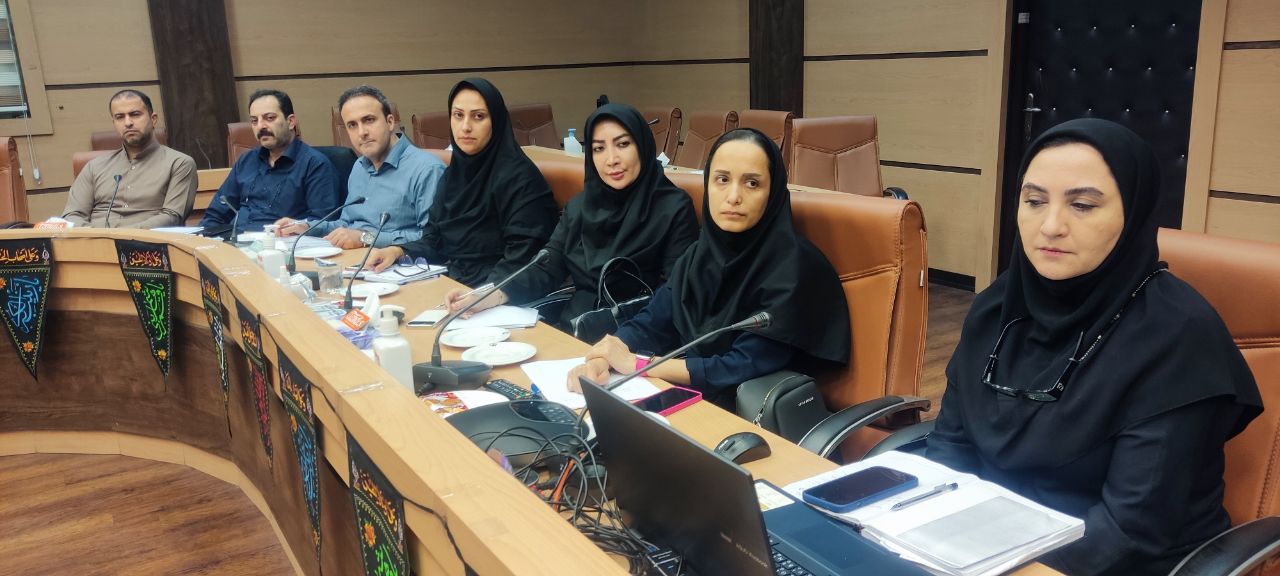 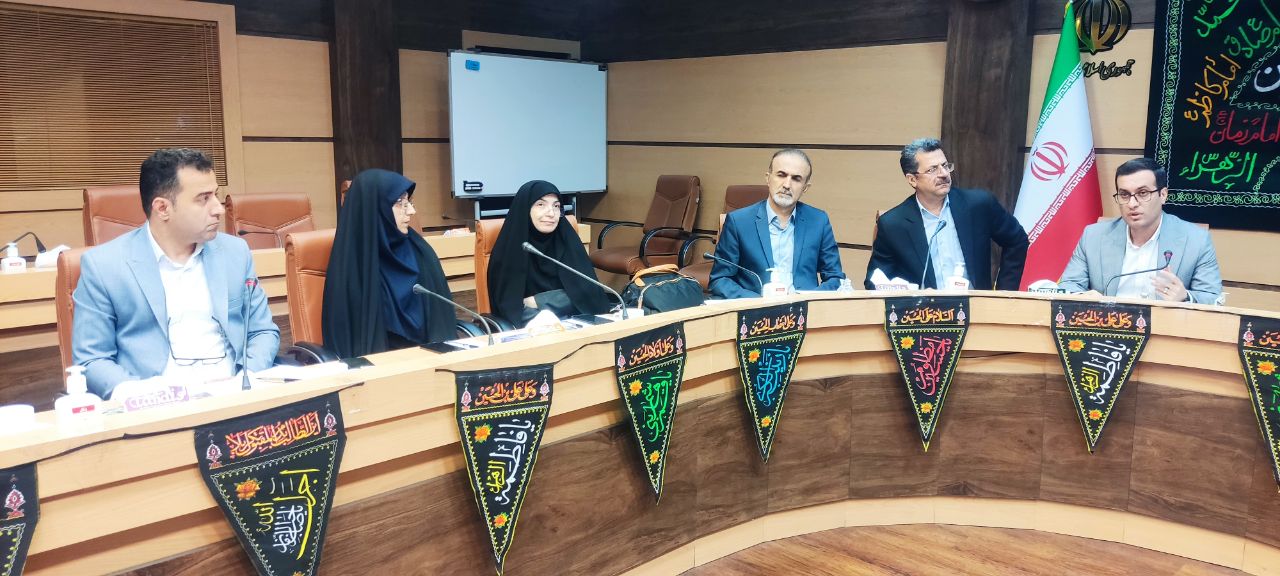 برگزاری دوره آموزشی نوبت دهی الکترونیک در بستر وبینار
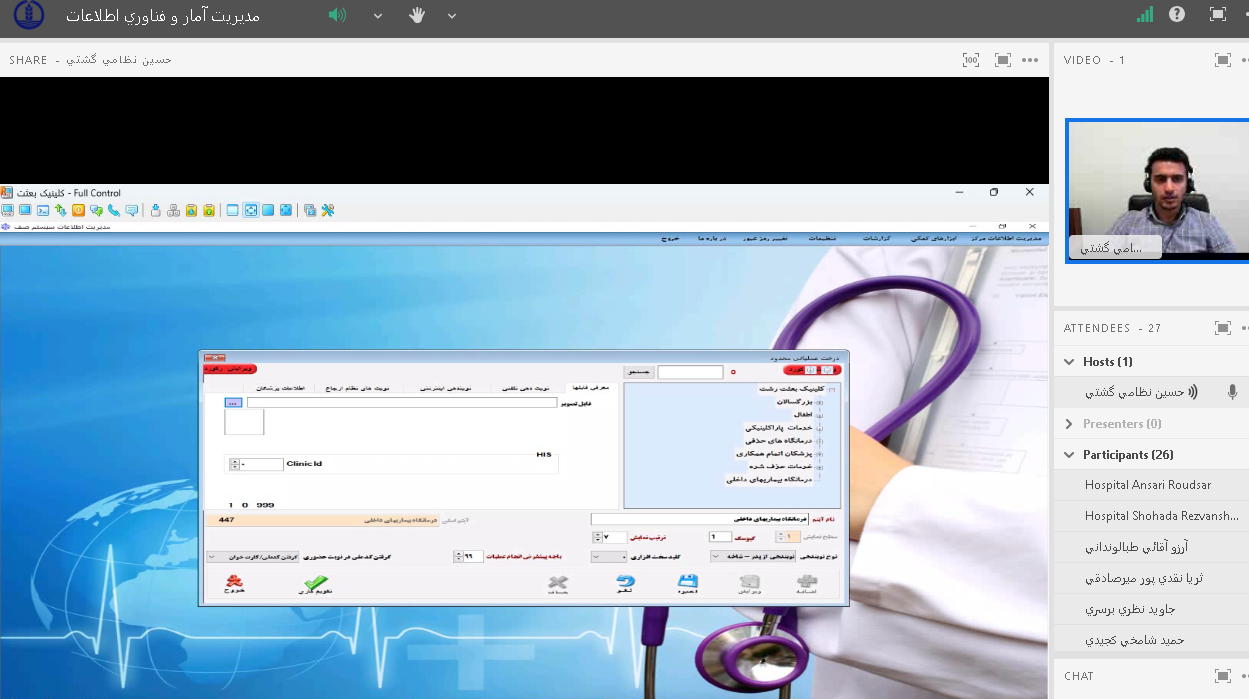 ∙ بازبینی شناسنامه شاخص ها و اقلام آماری دانشگاه ∙بازنگری فرمهای آماری معاونت درمان در واحد مدیریت آمار و فناوری اطلاعات
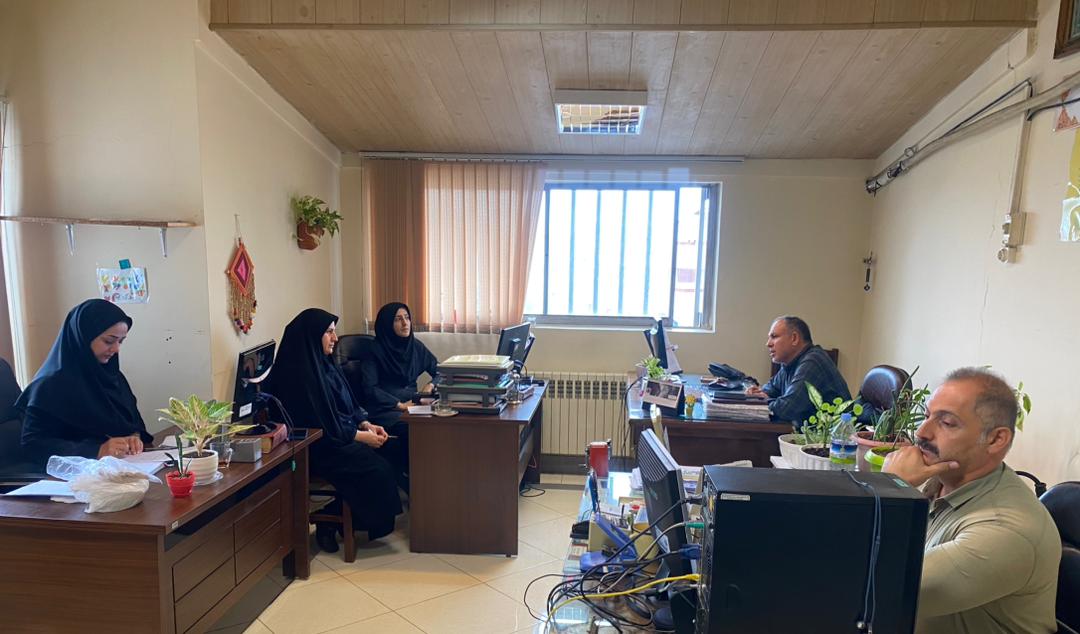 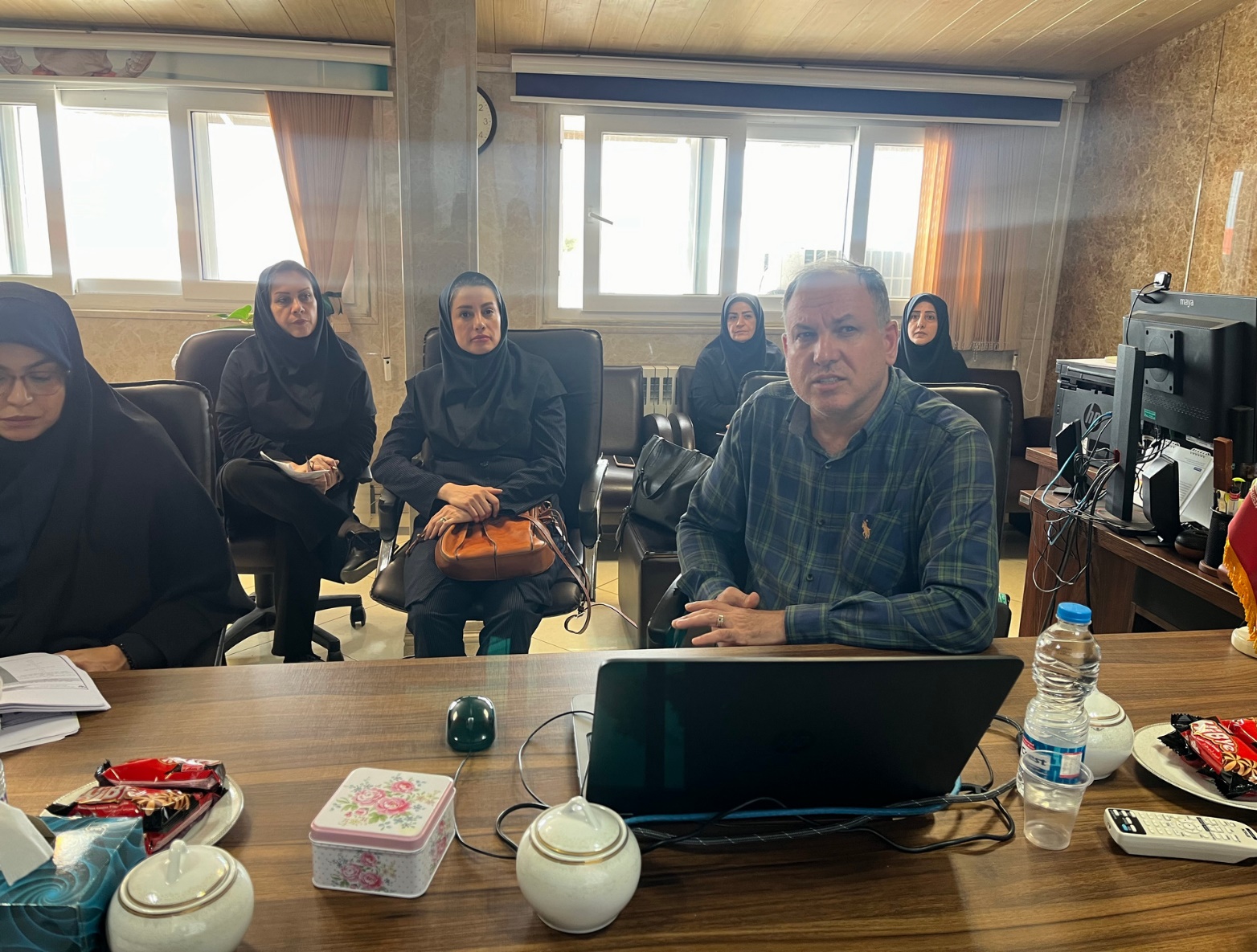 ∙ پیگیری و کنترل مکاتبات حوزه آمار و فناوری اطلاعات ∙ برنامه ریزی های لازم جهت ملاقات حضوری با مدیر آمار و فناوری اطلاعات
∙ امکان تبادل مکاتبات معاونت غذا و دارو با داروخانه ها و شرکت های دارویی در بستر امن  ∙امکان تبادل مکاتبات اداری در بستر امن فی ما بین دانشگاه و سازمان نظام پزشکی
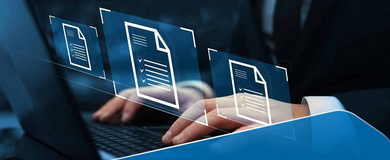 بازدید مدیر آمار و فناوری اطلاعات از بیمارستان دکتر پیروز با هدف اهمیت کامل فرایند ارجاع و پرونده الکترونیک سلامت
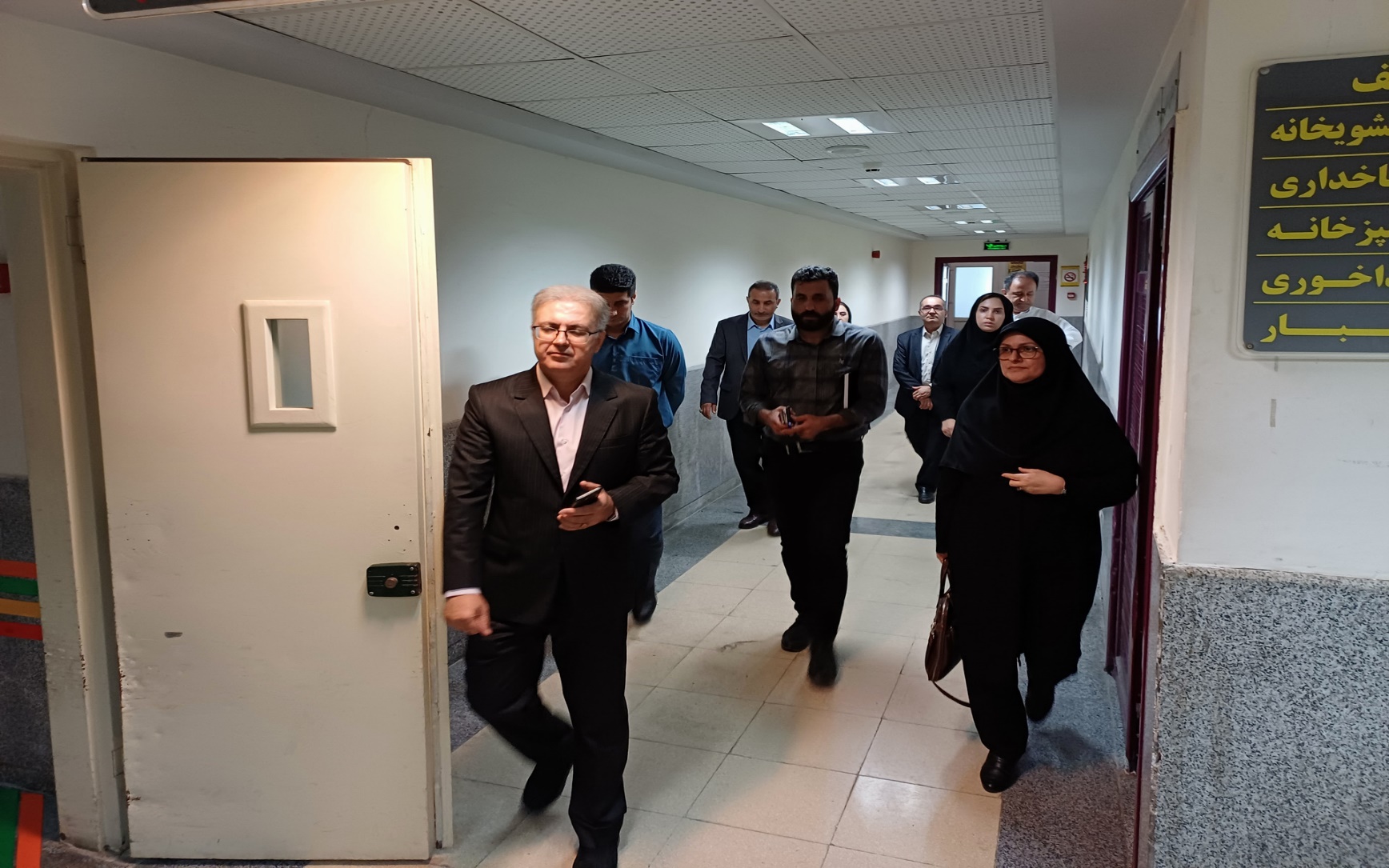 بازدید کارشناسان حوزه زیرساخت و نرم افزار از بیمارستان دکتر پیروز لاهیجان به منظور پایش وضعیت زیرساختی و حصول اطمینان از اجرای دستورالعمل های ابلاغی
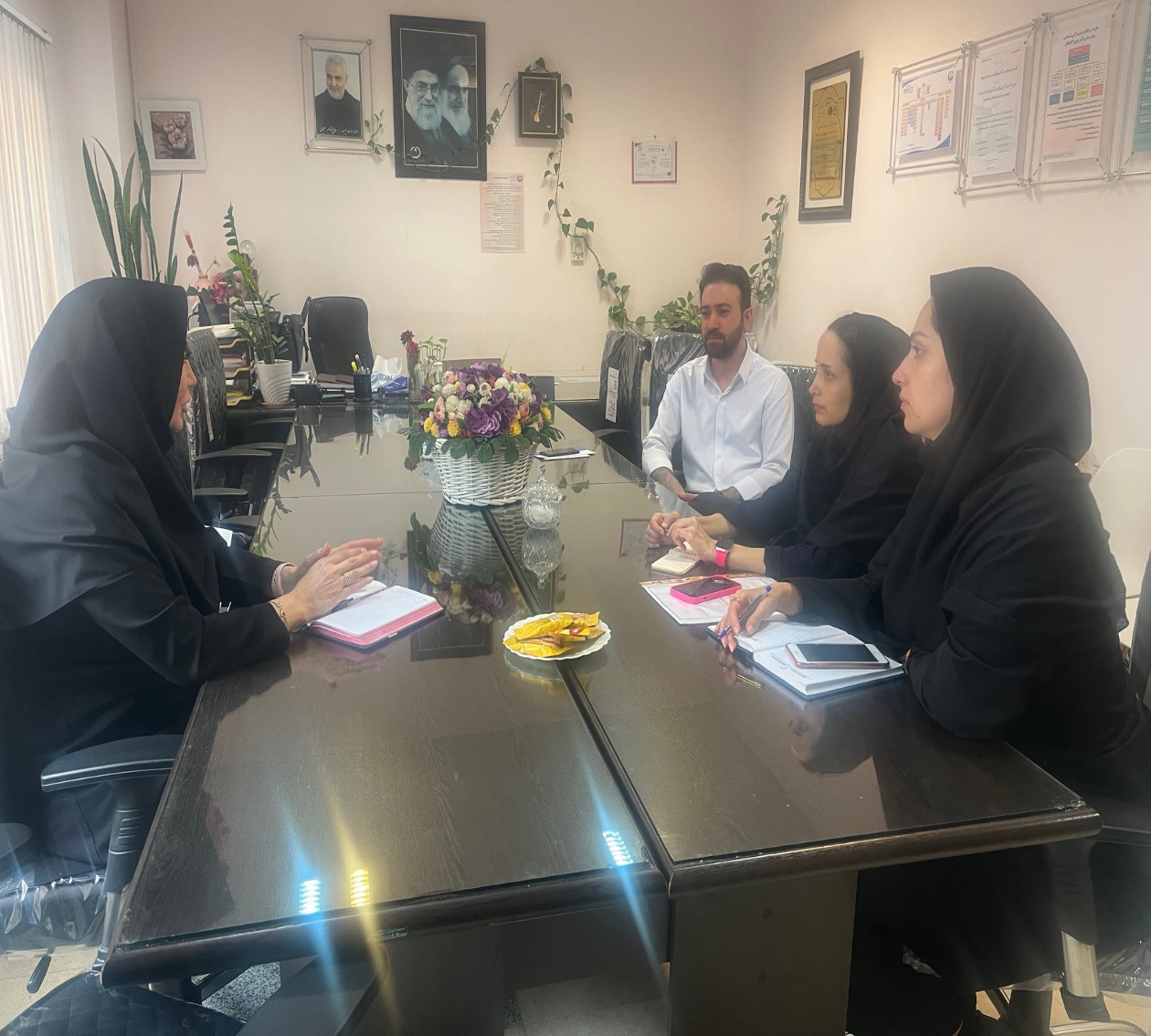 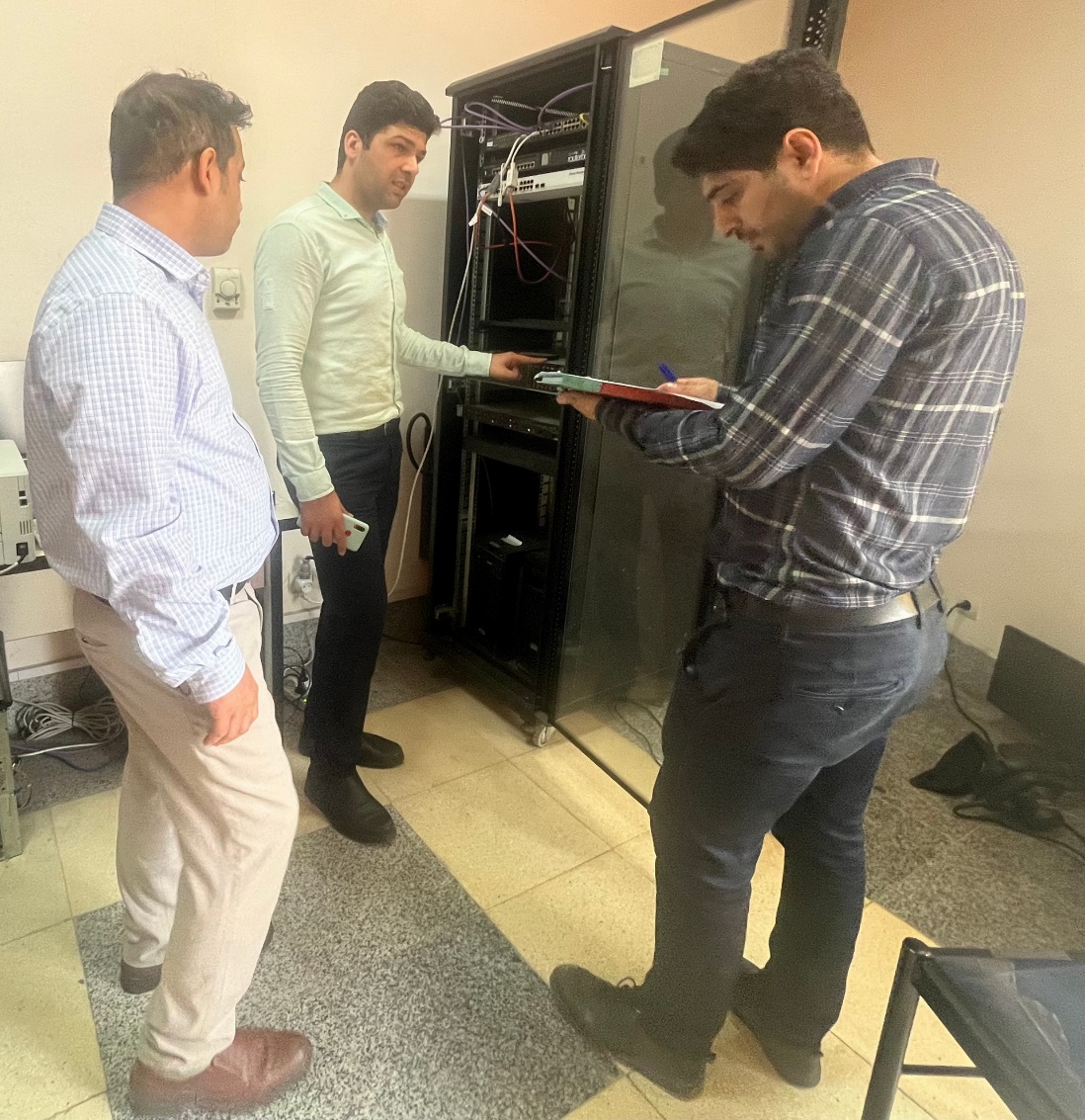 ∙  راه اندازی کیوسک الکترونیک در بیمارستانهای آموزشی درمانی  ∙ صدور مجوز سامانه تحلیل آزمون یگانه ∙ تهیه بکاپ از سامانه دانش آموختگان جهت انتقال به سامانه سیداب
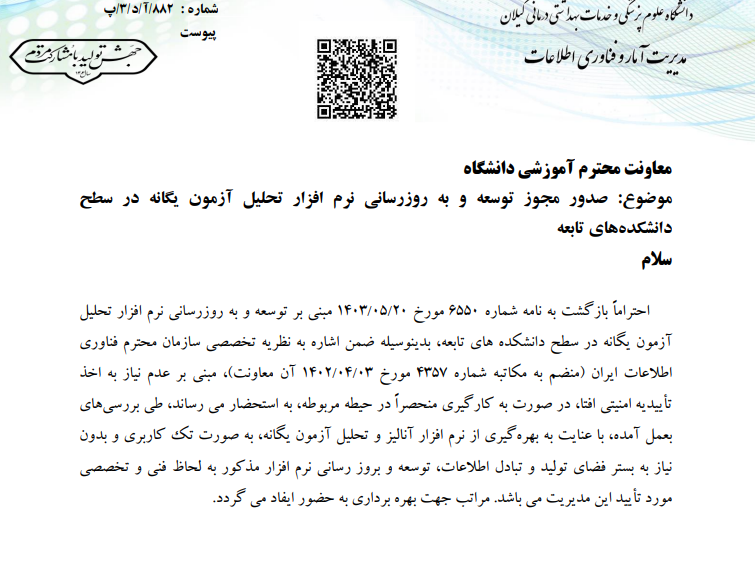 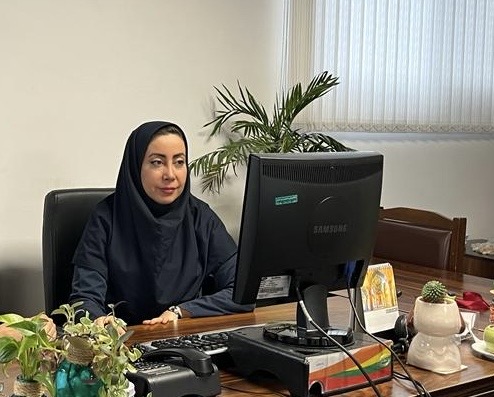 تقدیر معاون تحقیقات و فناوری دانشگاه از پرسنل مدیریت آمار و فناوری اطلاعات در راستای همکاری در دوازدهمین کنگره کشوری سوختگی
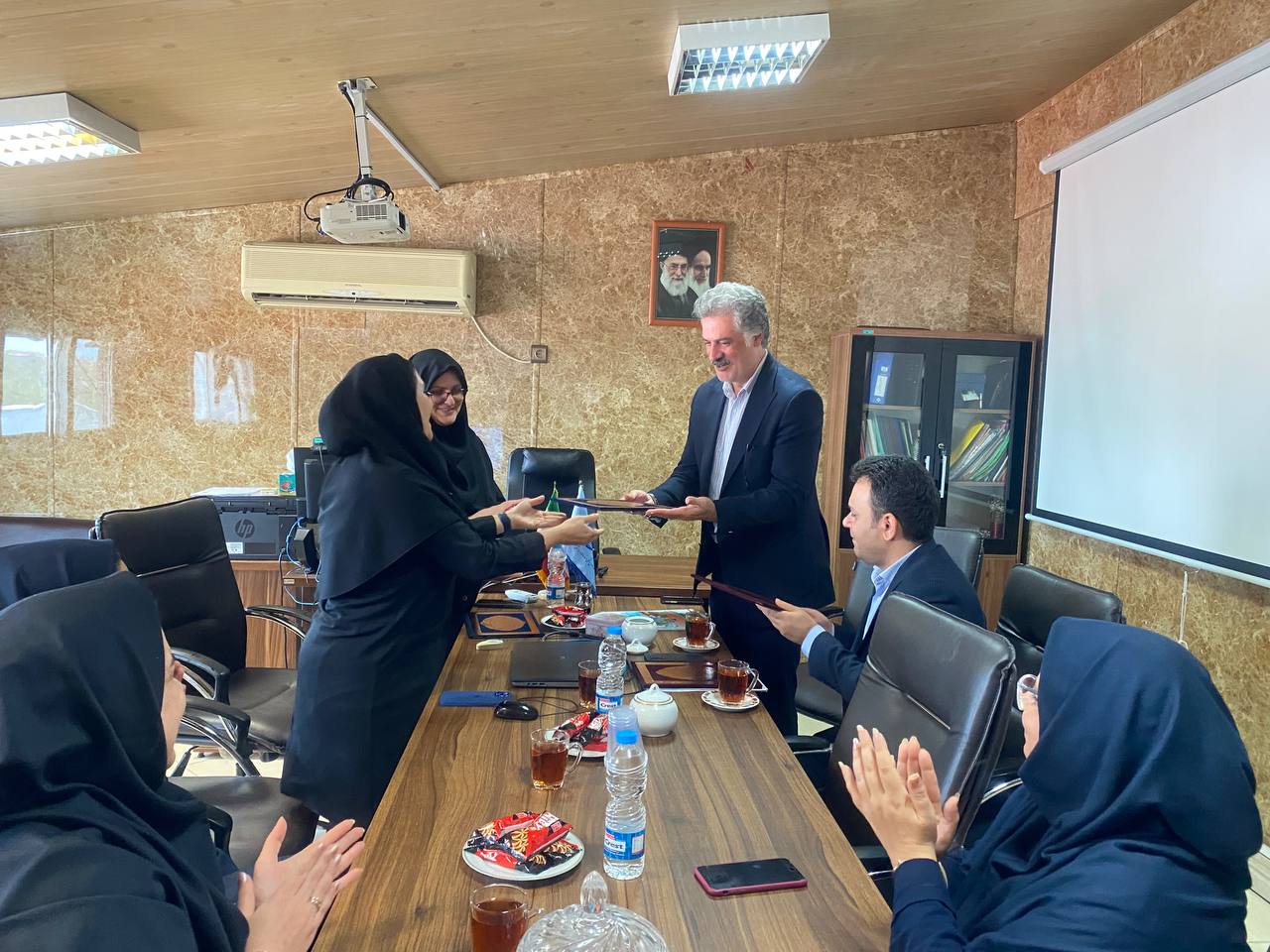 ∙ رفع مشکلات مرتبط با بستر ارتباطی آنتن مراکز پورسینا و شفا ∙ رفع مشکلات مرتبط با سامانه نوبت دهی شامل افزایش منابع سخت افزاری Ram و CPU ∙رفع مشکل بستر ارتباطی LAN داخلی مرکز 17 شهریور و بررسی دلایل قطعی در سامانه مانیتورینگ
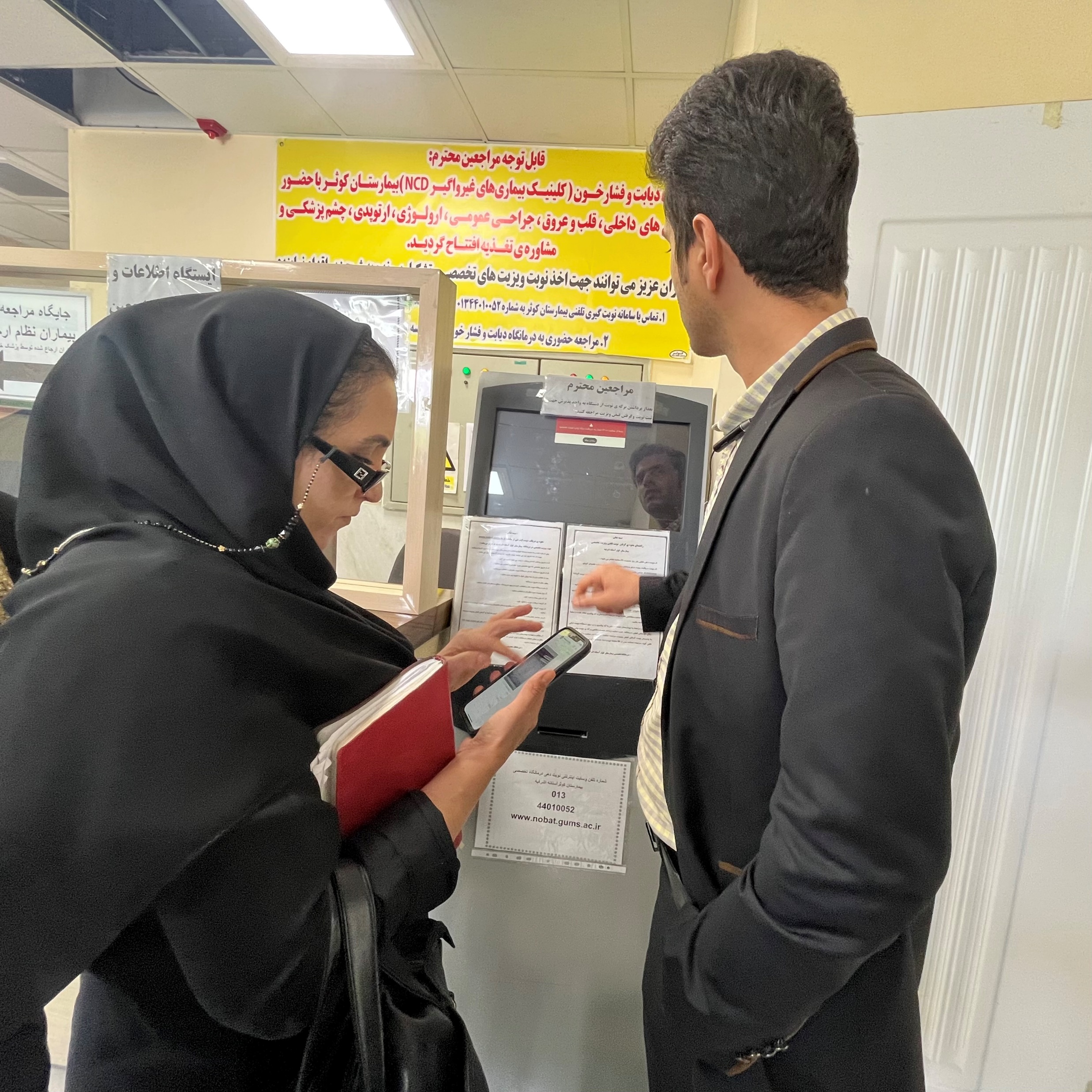 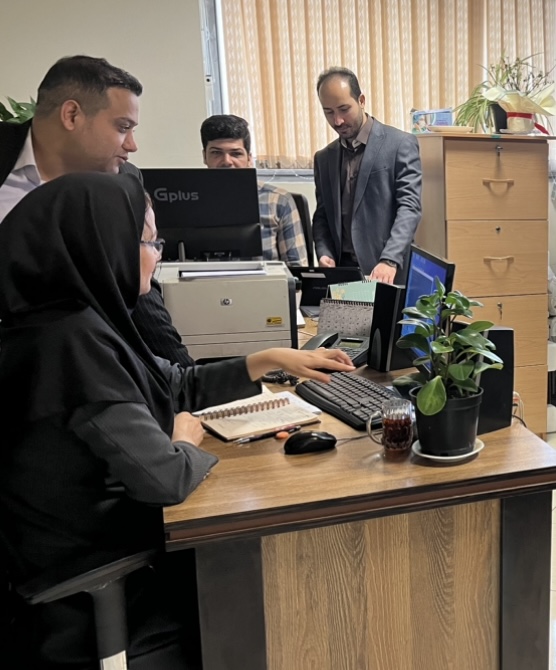 ∙ افزایش منابع سخت افزاری سرور مجازی سازی بیمارستان غدیر سیاهکل ∙راه اندازی HOTSpot  بیمارستان حشمت ∙ بازدید از بیمارستان شهداء رضوانشهر و رفع مشکل سرور موجود
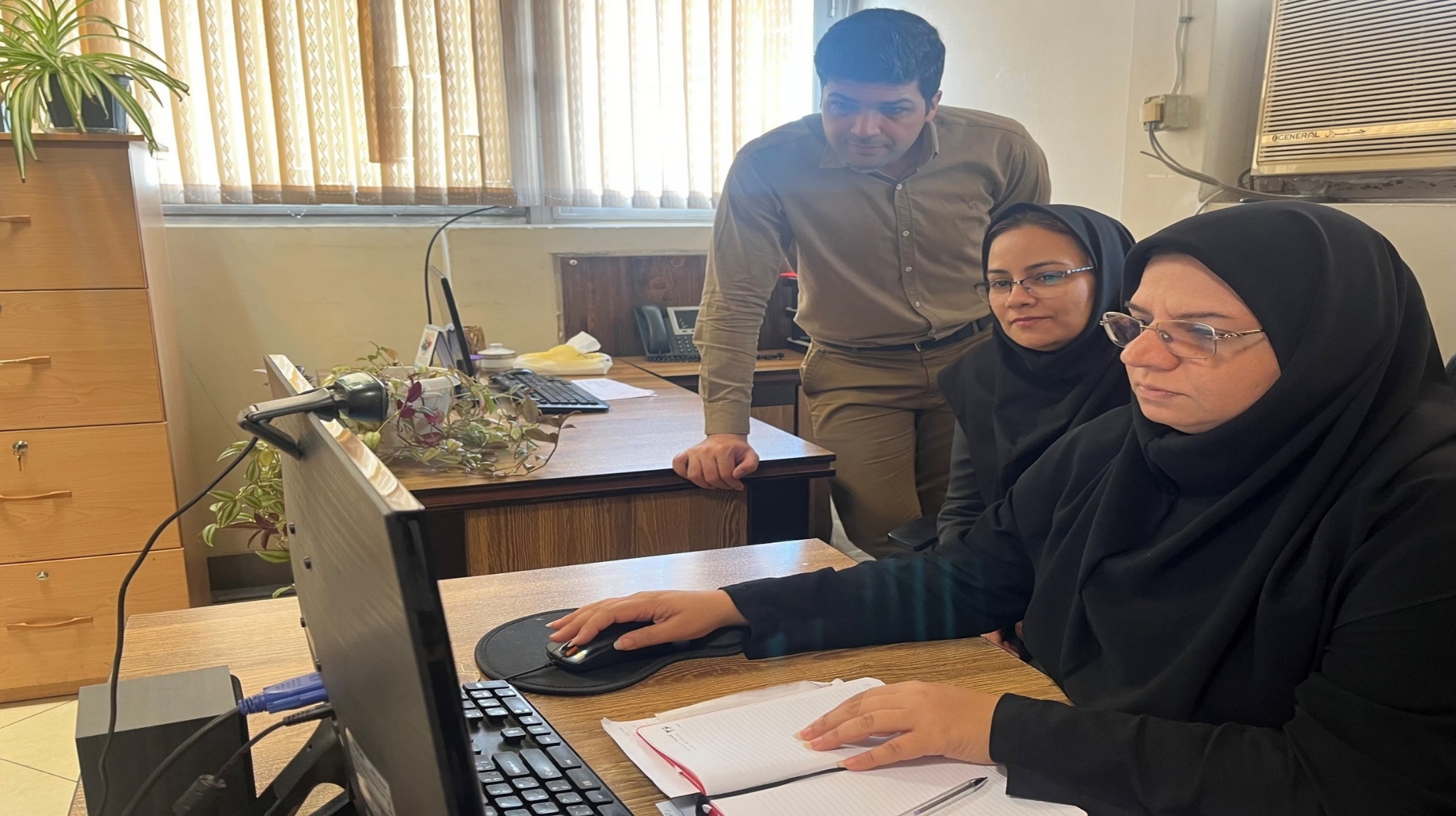 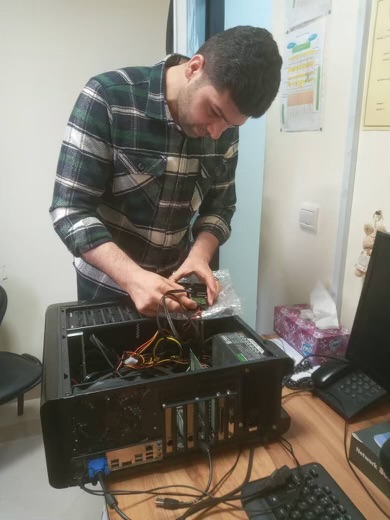 ∙ افزایش ده عدد TAPE و افزایش تعداد BACkUP های آفلاین∙ جداسازیZone ،سرورHIS کلینیک شهداء سلامت
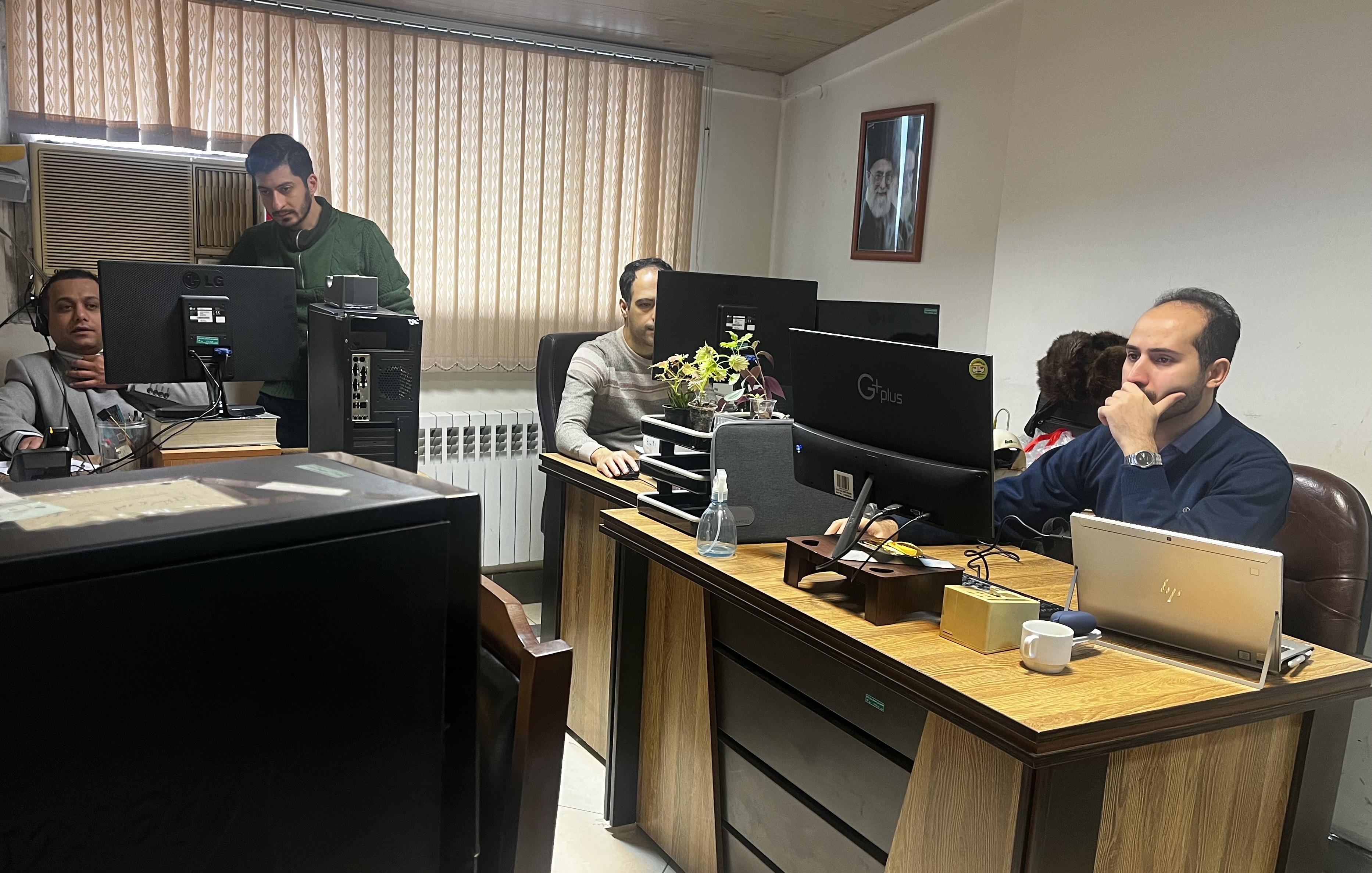 ∙ بررسی وضعیت ارتباطی شبکه های بهداشت استان درخصوص تغییرات لینک ارتباطی از شمس به B-RAS یا فیبر و افزودن بستر ارتباطی جدید به لیست سامانه مانیتورینگ جهت پایش وضعیت ارتباطات شبکه ∙ اعمال تنظیمات لازم برای ارسال پیامک مانیتورینگ سرورهای بیمارستانها به مسئولین فناوری اطلاعات ∙ پیگیری نصب آنتی ویروس قوی بر روی سرورهای مهم بیمارستانها
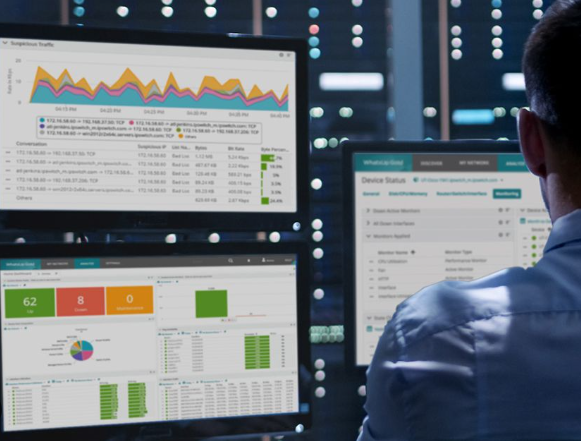 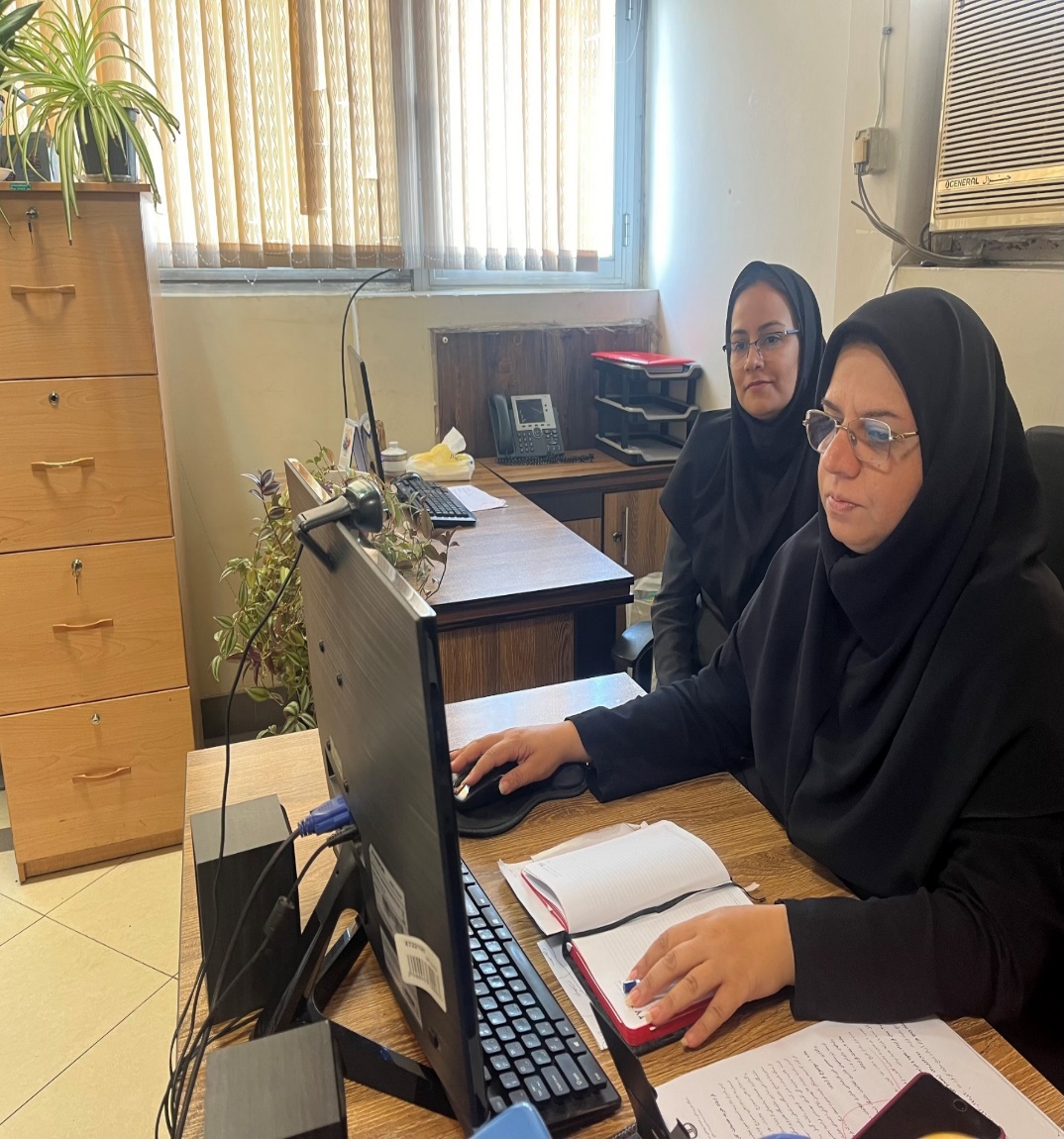 ∙ مسدود سازی دسترسی های غیر مجاز درکنسول آنتی ویروس جهت الزام به دسته بندی کلاینت ها ∙رفع مشکلات مرتبط با کنسول آنتی ویروس بیمارستان رازی∙ بازآرایی صفوف و TASK های BACKUP آنلاین و آفلاین∙ افزایش تعداد کارتریج های TApe جهت BACKUP آفلاین ∙  مانوربازیابی اطلاعات سرور یکی از سرورهای دیتاسنتر
نشست تخصصی، آموزشی کارشناسان فناوری اطلاعات مراکز تابعه استان
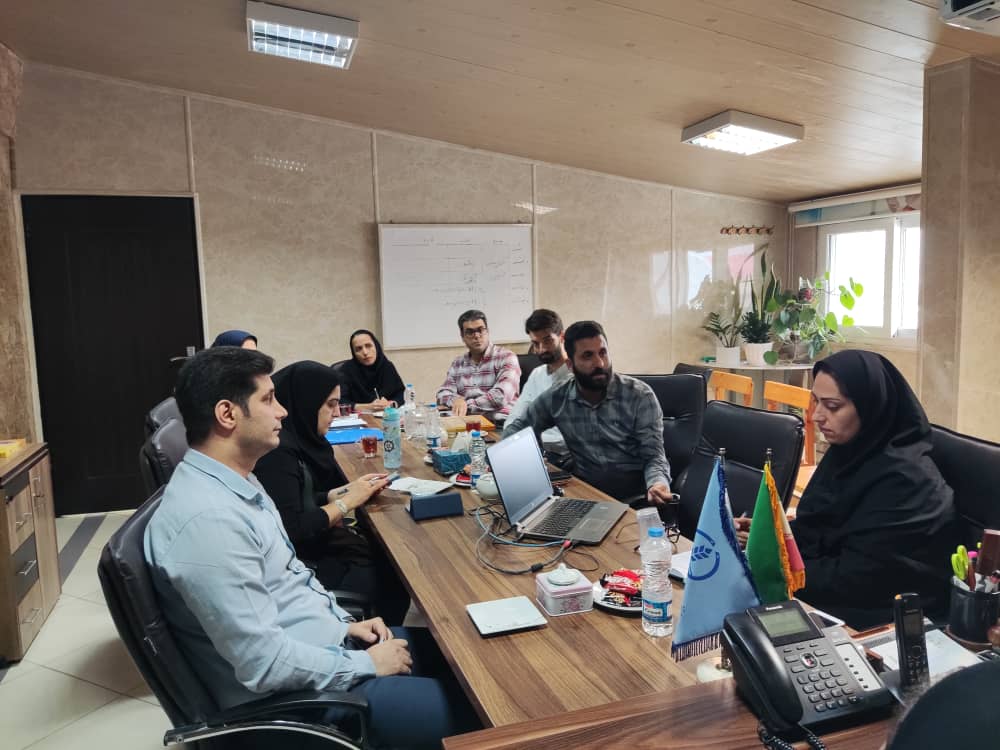 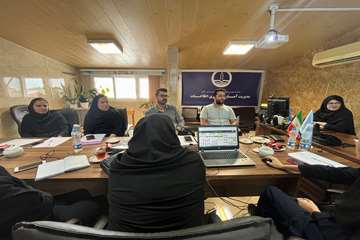 ∙ طراحی سامانه رجیستری مسمومیت با قرص برنج∙ طراحی سامانه رجیستری سندروم شوگرن
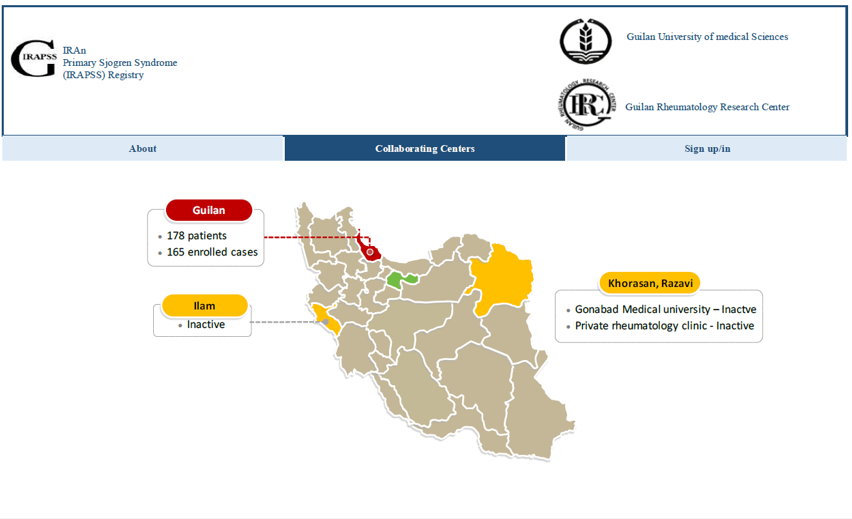